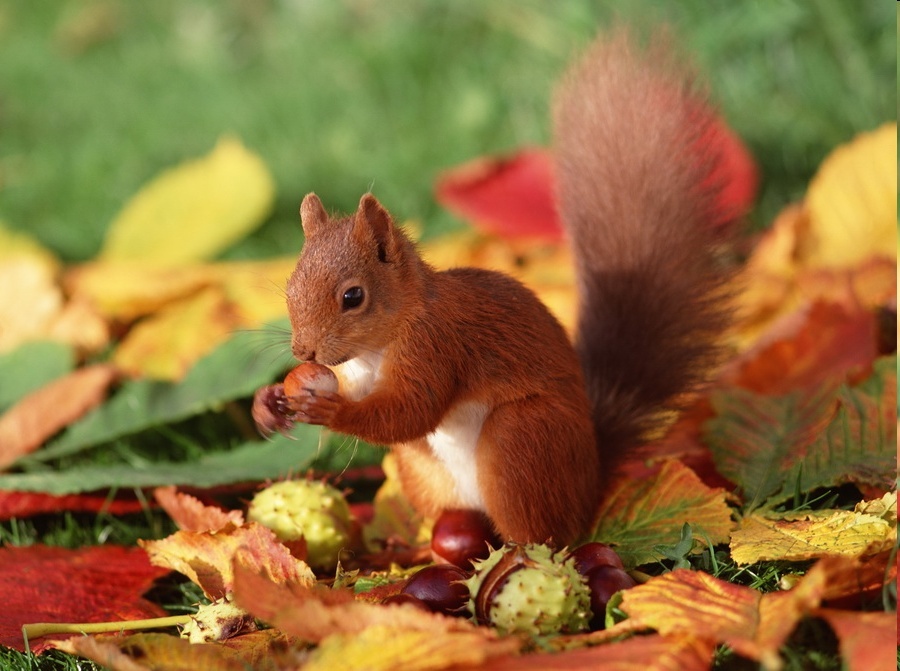 Белкапрезентация для детей
www.madame.ucoz.ru
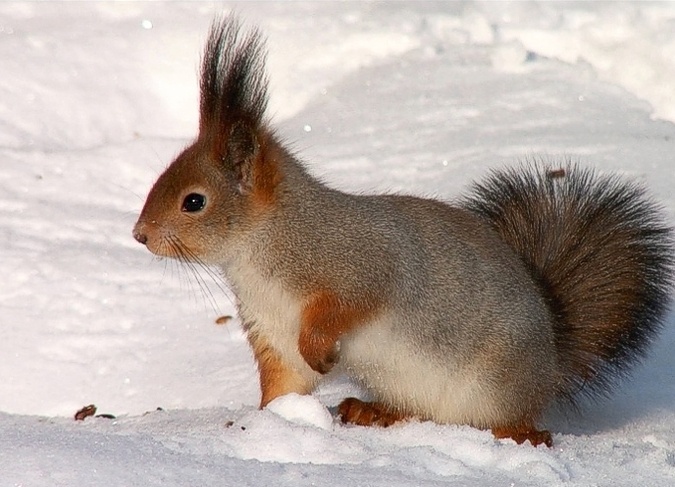 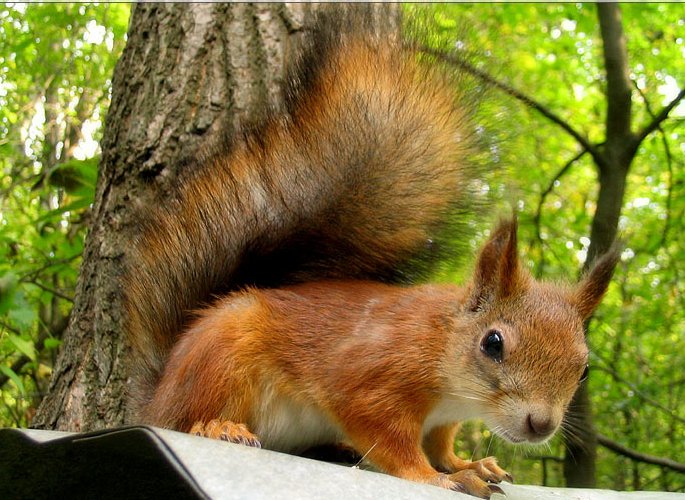 Осенью белки линяют, меняют редкий летний мех на более густой, теплый.
        Обыкновенные белки рыжий мех меняют на светло-серый. Хвост становится пушистым, а лапки покрываются густым мехом.
Это обыкновенная белка в летнем наряде. У неё блестящий мех рыжего цвета, кисточки на ушах и очень пушистый хвост. Обыкновенная белка живет повсюду, где встречаются еловые и сосновые леса.
Лапы и хвост
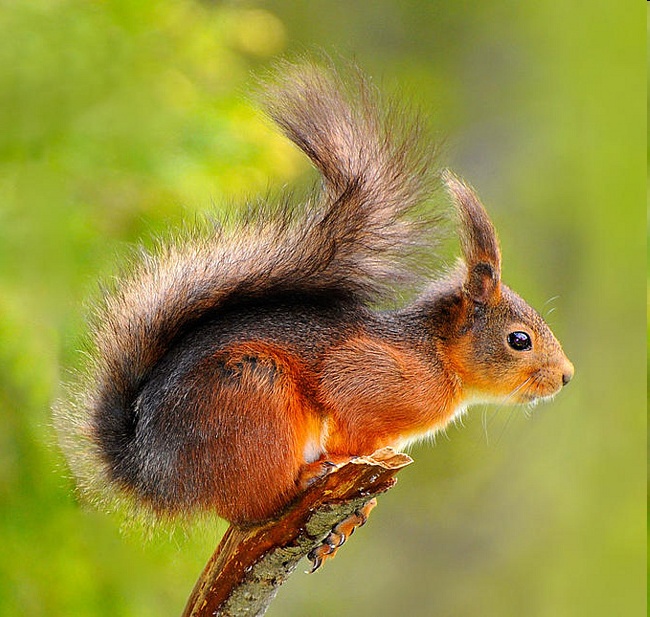 Для того, чтобы белка могла  хорошо прыгать передние лапки у неё короткие, а задние – длинные.
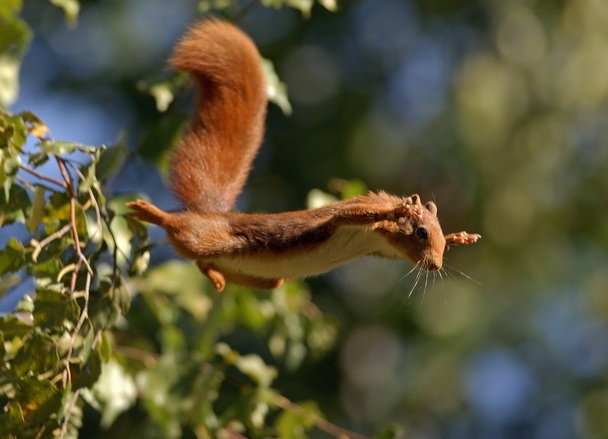 Белка может прыгать на большие расстояния, а длинный пушистый хвост им нужен для поддержания равновесия, когда они прыгают или карабкаются по деревьям.
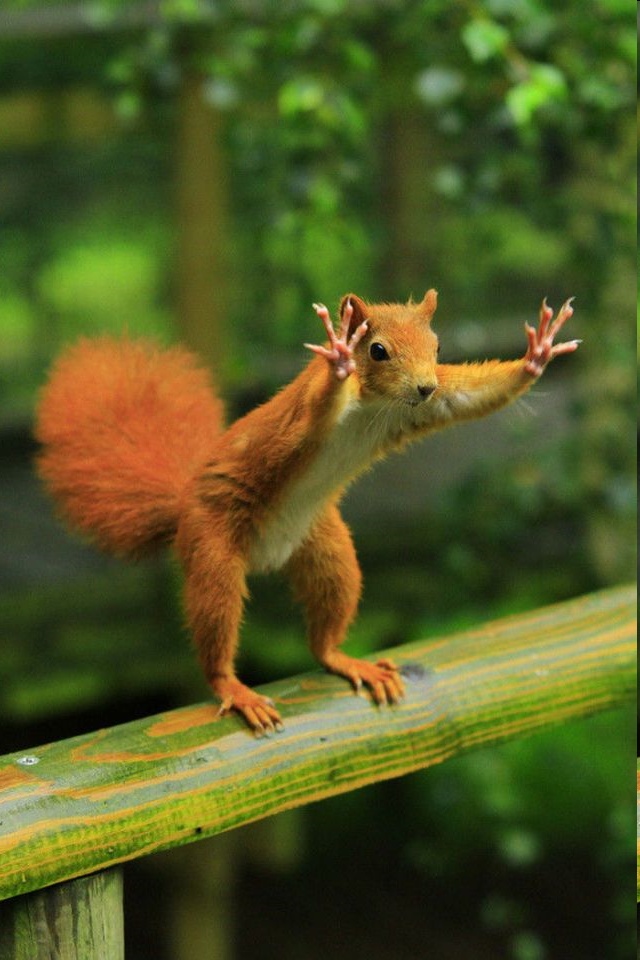 Своими сильными лапами с острыми коготками белка прочно цепляется за стволы деревьев . Она может повиснуть вниз  или распластаться по всему стволу, чтобы дотянуться до пищи.
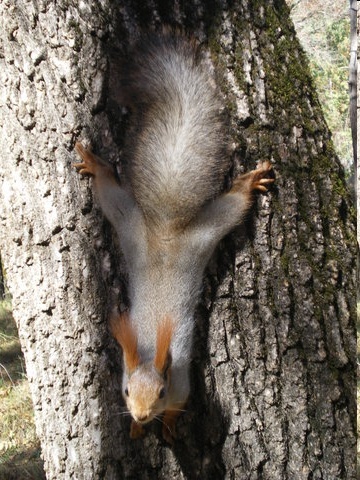 На передних лапках у белок по четыре пальца с острыми когтями, а на задних – по  пять.
На передних лапках у белок по четыре пальца с острыми когтями, а на задних – по  пять.
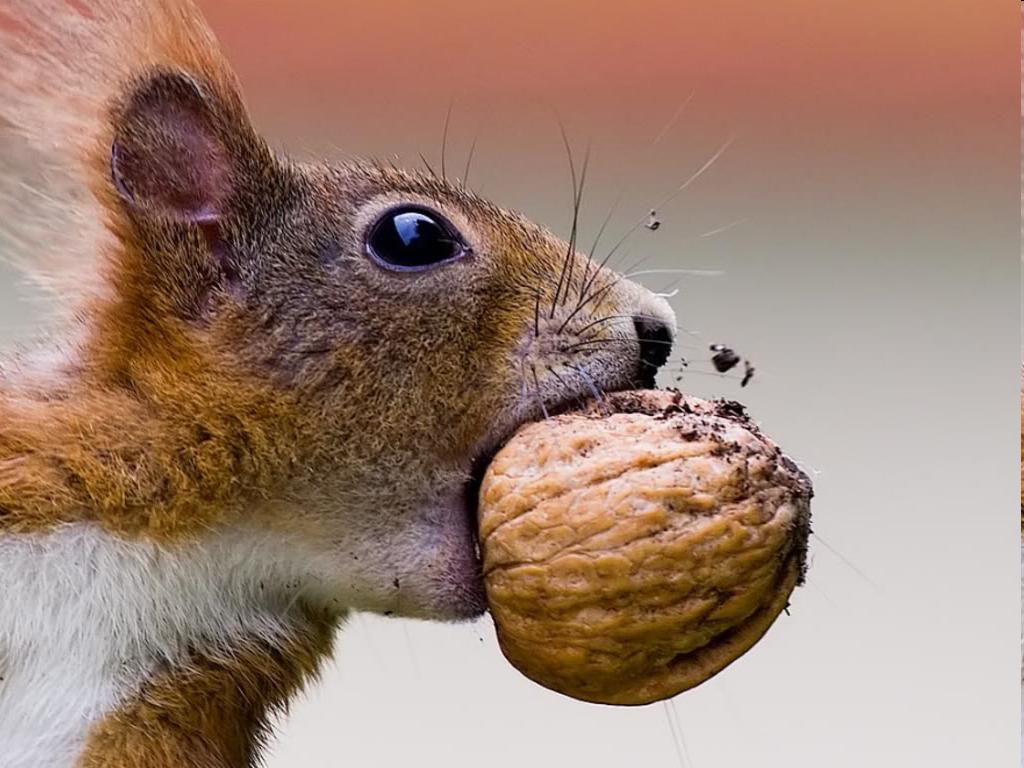 Острые зубки
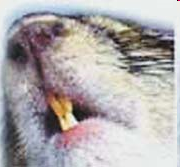 Белка – это грызун, поэтому у неё два верхних и два нижних передних зуба (резца) с острыми краями. Зубы у белки растут непрерывно и постоянно затачиваются, так как наружная поверхность зуба стирается медленнее, чем внутренняя.
Что у белки в меню?
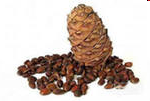 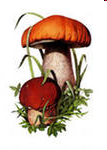 Белки питаются орехами, семенами сосны и ели, корой, почками деревьев, грибами и насекомыми. В пищу идут также птичьи яйца, а иногда  даже
       и птенцы.
Грибы
Кедровые орехи
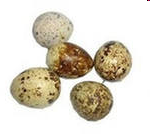 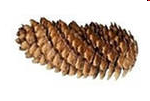 Семена сосны
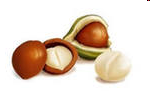 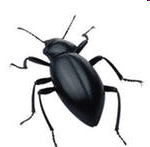 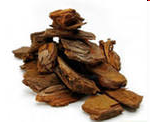 Яйца
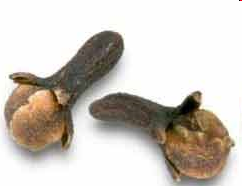 Насекомые
Орехи
Кора
Почки